平行線
(第一教節)
課堂目標:

1.認識平行線的概念
2.能夠判別一組線是否平行
教學流程(第一部分)
1. 引述「平行線」定義
2. 以活動認識平行線
3. 判斷一組線是否平行
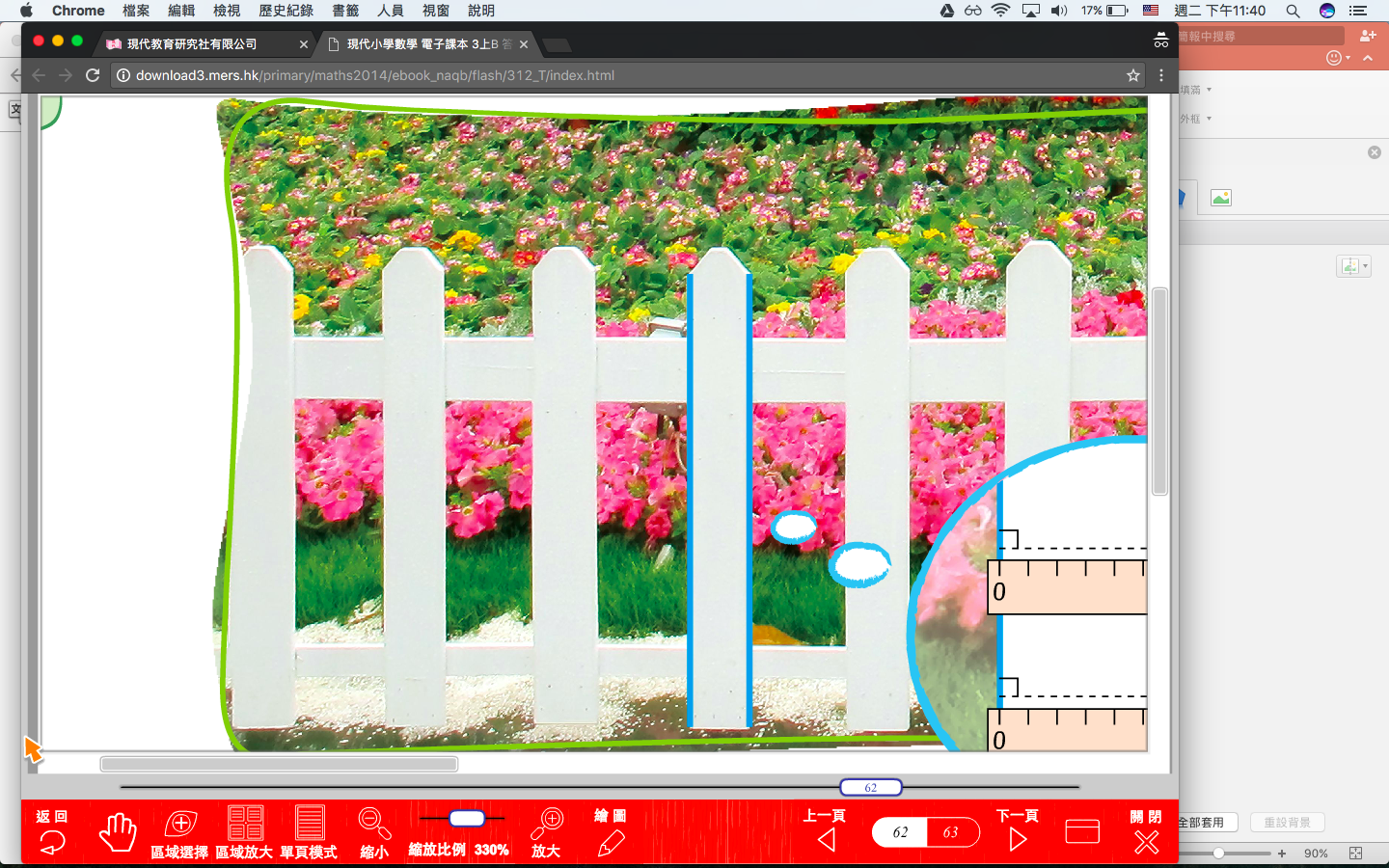 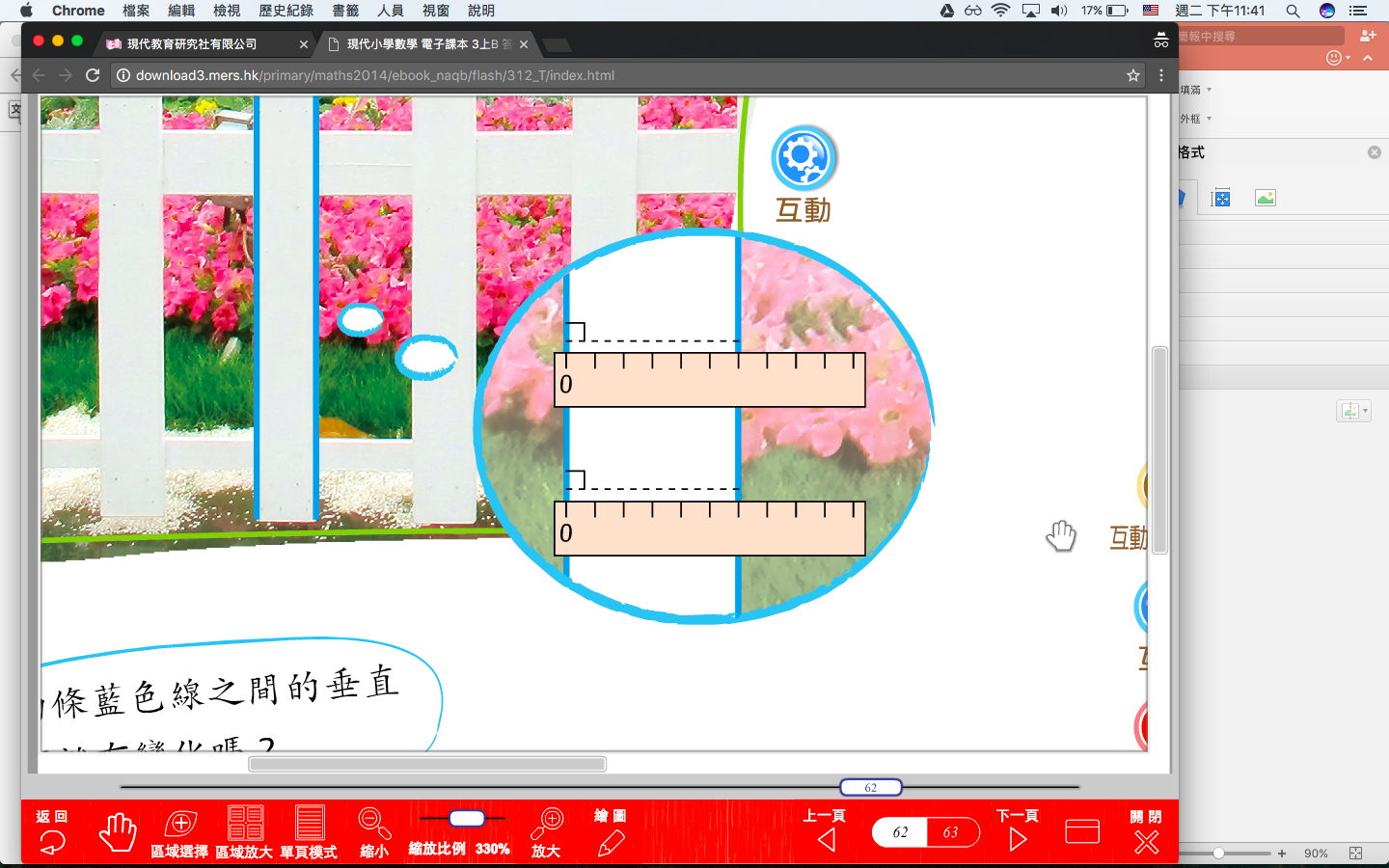 平行定義 :

 距離不變的兩條直線稱為平行線
平行定義 :

兩條直線
距離不變
活動一
學生二人一組，在課室內找出  
   一些有平行線的物件。
看看哪一組在指定時間內找出 
   最多有平行線的物件。
活動二
四人用繩拉出一組線段，分辨是否平行。

為甚麼？
兩條直線形成交點
平行定義 :

 如兩條直線延長後，沒有交點便稱為平行線
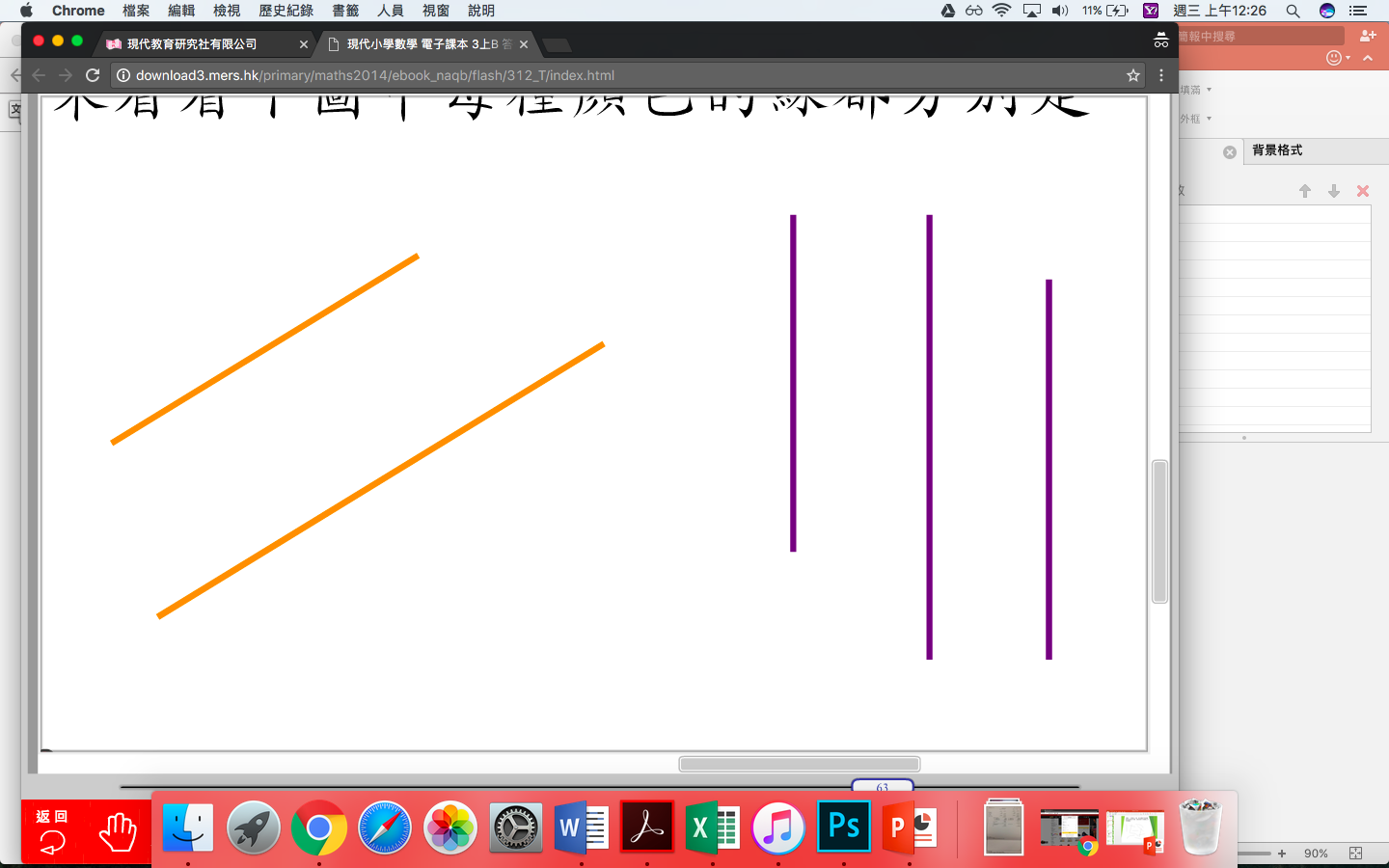 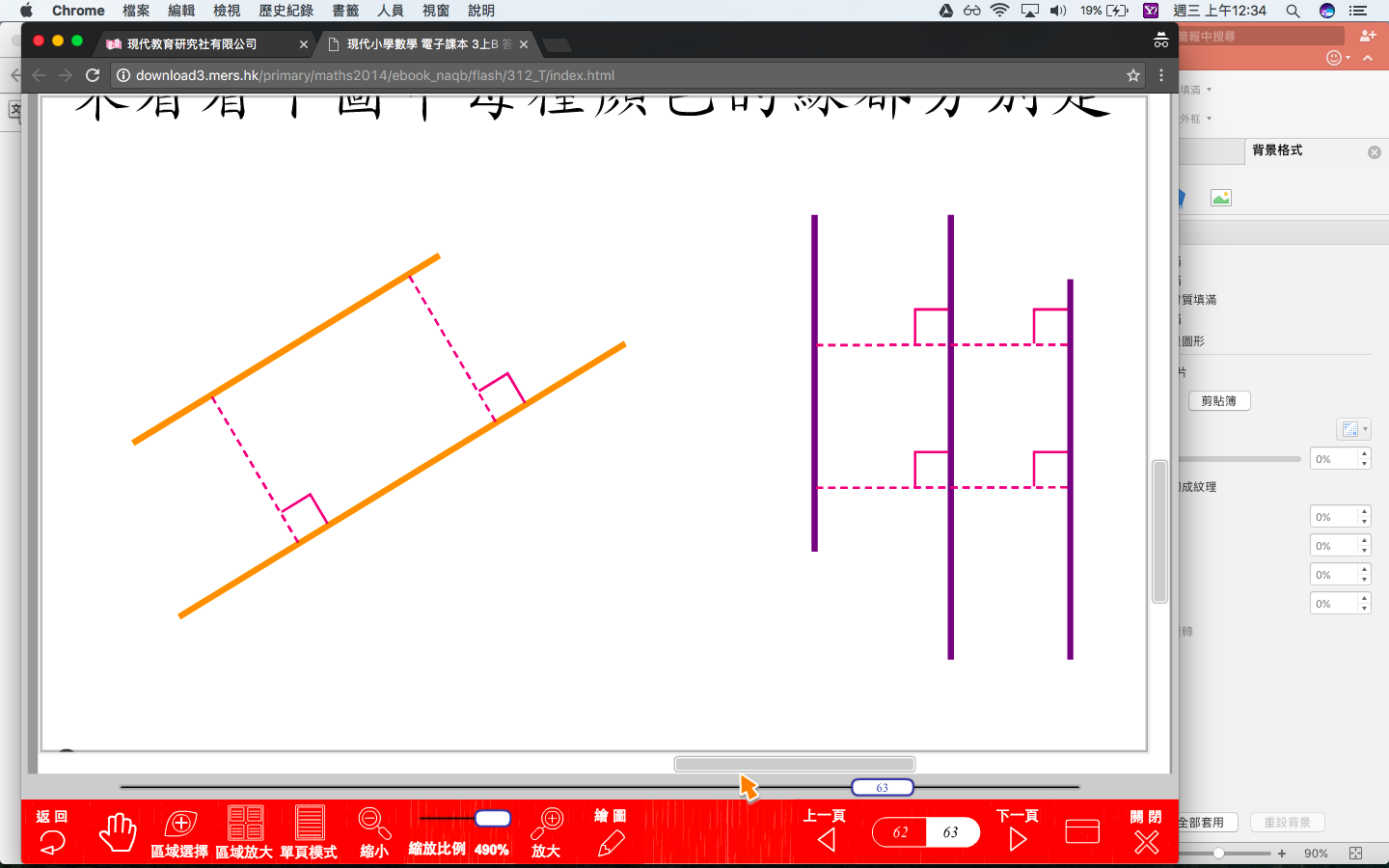 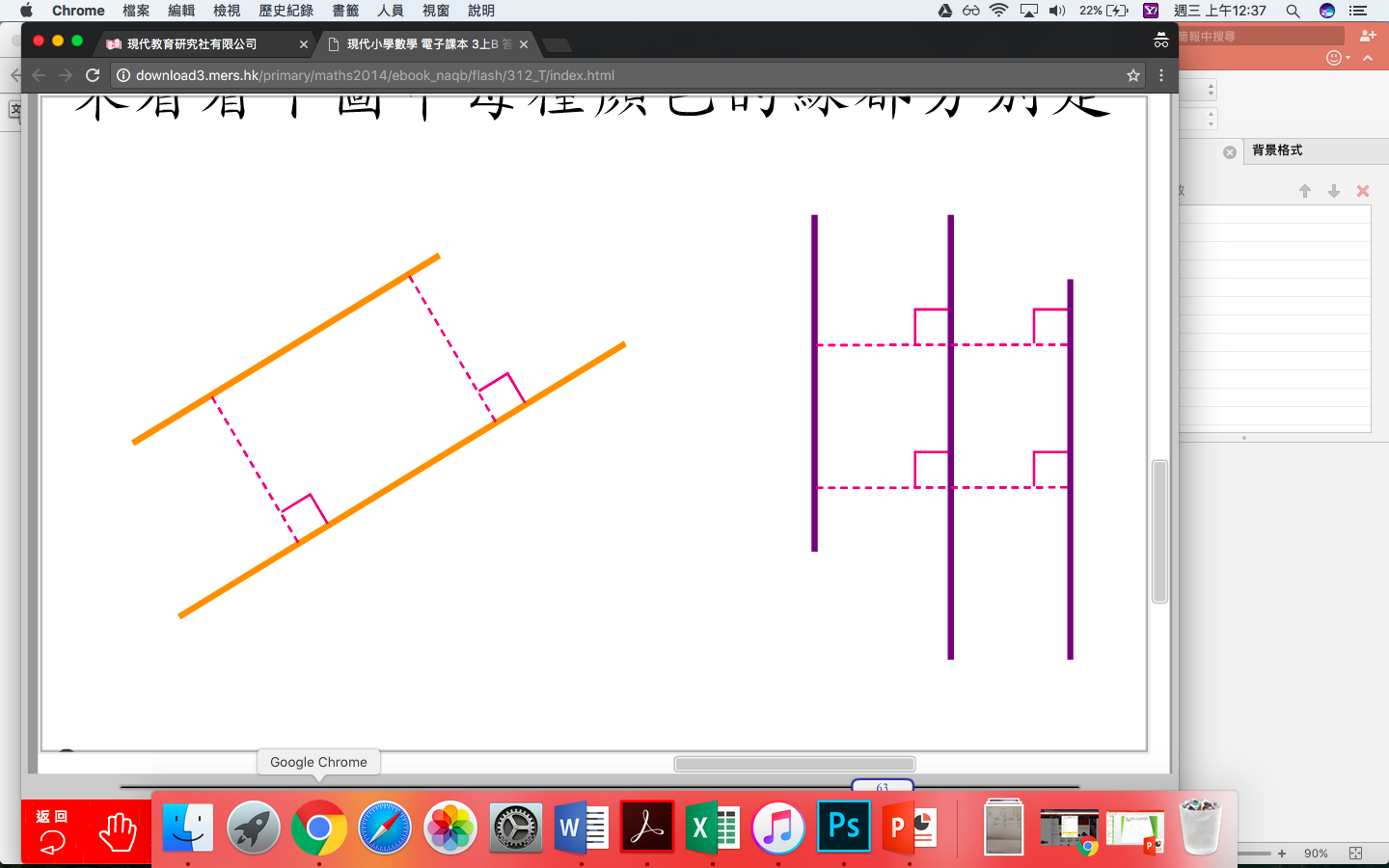 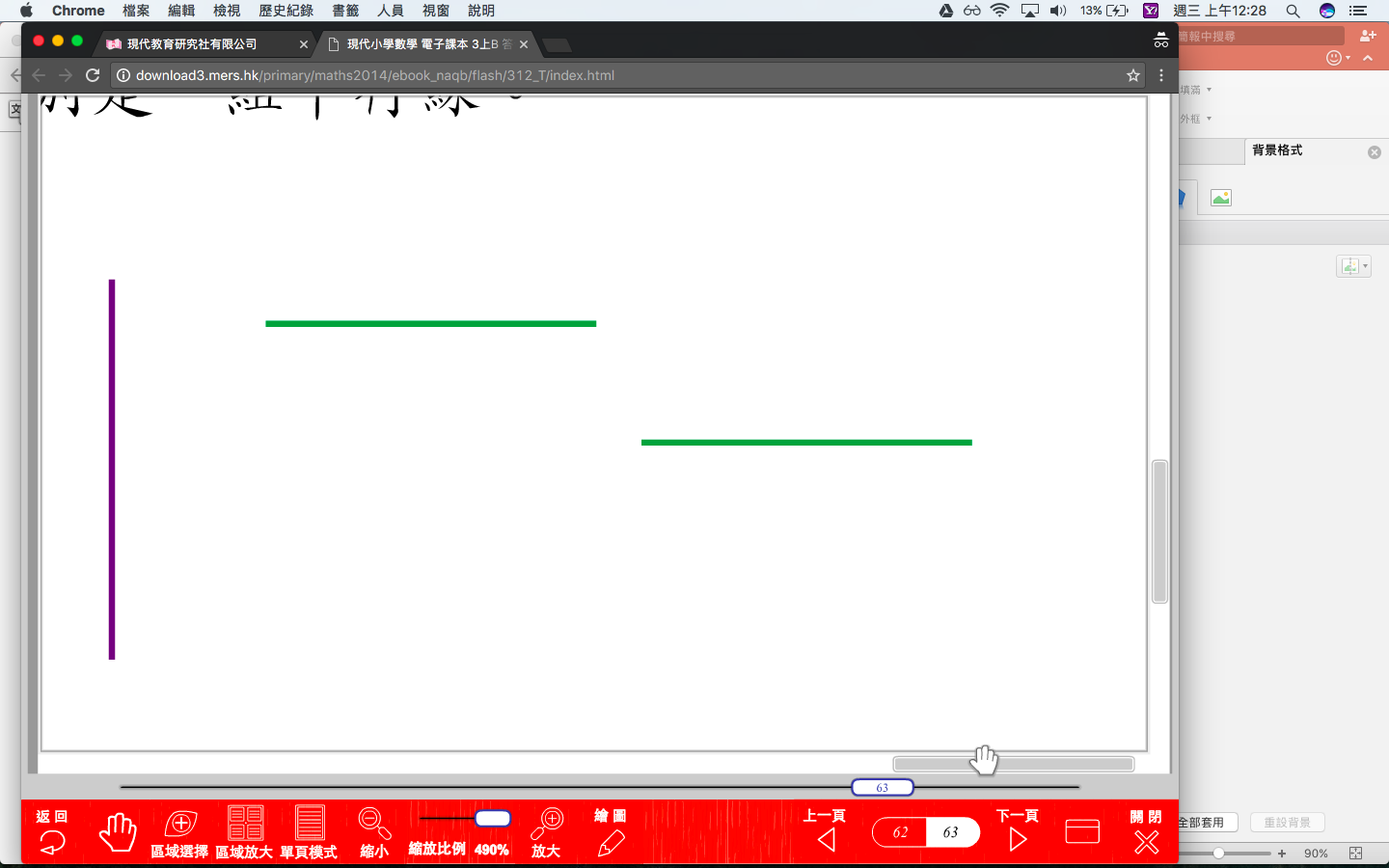 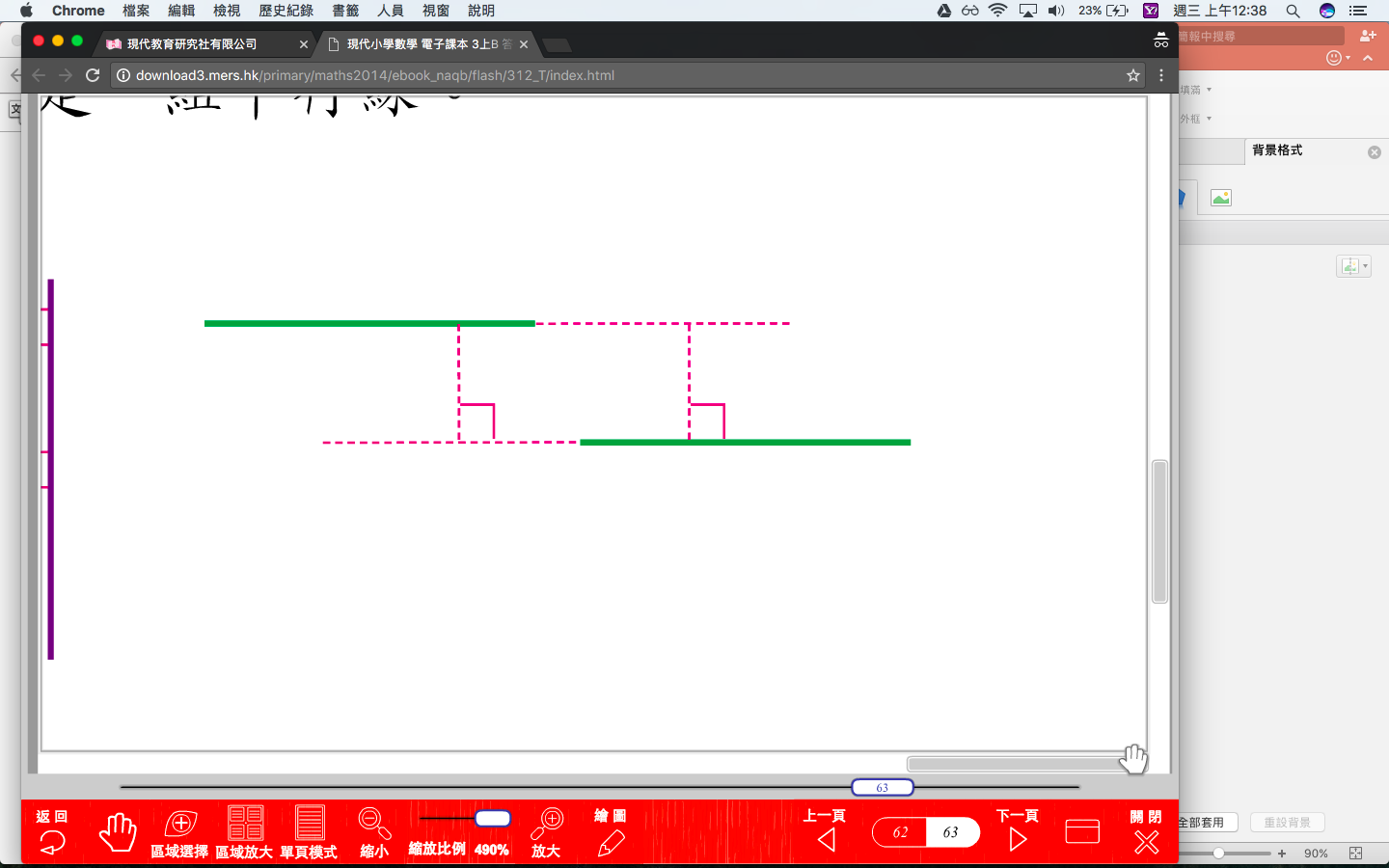 總結(平行定義):

 距離不變的兩條直線稱為平行線
平行定義 :

兩條直線
距離不變